Увлекательная
 математика
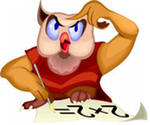 Викторина для 
6 класса
Задание 1
Продолжи числовую последовательность:
135; 9; 246; 12; 357…
15
Задание 2
Продолжи числовую последовательность:
2; 6; 12; 20; 30…
42
Задание 3
Сколько будет трижды сорок 
и пять?
125
Задание 4
Как с помощью только одной палочки, не ломая её, образовать на столе треугольник?
Положить ее на угол стола
Задание 5
Как записать двойку тремя пятерками?
Ответ: (5+5) :5=2
Задание 6
Как записать четыре тремя пятерками?
Ответ: 5 – 5:5=4
Задание 7
Назвать лишнее слово:
- Пифагор,- Евклид,- Чайковский,- Гаусс.
Задание 8
Назвать лишнее слово:
 - треугольник,- квадрат,- периметр,- прямоугольник.
Задание 9
Назвать лишнее слово:
 - слагаемое,- делитель,- цифра,- разность.
Задание 9
Сравните две таблицы, найдите логическую связь между ними, прочитайте предложение и скажите, какому очень популярному герою мультфильмов он принадлежит.
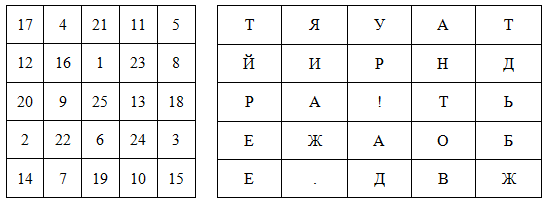 «Ребята, Давайте жить дружно!» Кот Леопольд.
Задание 9
Задача: Из какого города приехал каждый из них?
Боря, Витя, Гриша и Егор встретились и подружились в Артеке. Они приехали сюда из разных городов: один из Твери, другой из Омска, третий из Екатеринбурга, четвертый из Казани. Из какого города приехал каждый из них, если известно:
1) Боря и мальчик из Казани были помещены в одной комнате. Ни один из них никогда не был ни в Твери, ни в Екатеринбурге.
2) Гриша играл в волейбол в одной команде с мальчиком из Твери. А против них обычно сражался приятель из Казани.
3) Егор и мальчик из Твери увлекались игрой в шахматы.
Задание 9
Задача: 1) Боря и мальчик из Казани были помещены в одной комнате. Ни один из них никогда не был ни в Твери, ни в Екатеринбурге.
-
-
-
+
-
-
-
Задание 9
Задача: 2) Гриша играл в волейбол в одной команде с мальчиком из Твери. А против них обычно сражался приятель из Казани.
-
-
-
+
-
-
-
-
-
-
+
-
Задание 9
Задача: 3) Егор и мальчик из Твери увлекались 
игрой в шахматы.
-
-
-
+
-
+
-
-
-
+
-
-
-
-
+
-
Задание 10
Задача:
вписать в пустые клетки числа, чтобы сумма по любым вертикалям и горизонталям равнялась числу 100.
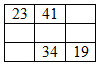 Задание 10
Задача:
вписать в пустые клетки числа, чтобы сумма по любым вертикалям и горизонталям равнялась числу 100.
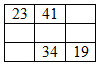 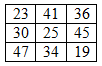 Задание 11
Задача:
За 1 минуту составить наибольшее количество слов из слова 
МАТЕМАТИКА
Задание 12
Задача:
Сколько квадратов на рисунке?
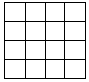 30
Задание 12
Задача:
Сколько треугольников на рисунке?
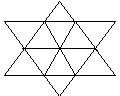 20
Молодцы!